Relative Formula Mass
C3.1
Relative Atomic Mass
Complete page 2 of your booklet:
		Relative Atomic Mass

You should now be able to answer these questions:
What is an isotope?
What is Relative Atomic Mass?
Relative Formula Mass
This is often also called Relative Molecular Mass 
It is also called Mr for short

It is simply the mass of each atom in a formula added together.
Relative Formula Mass
For example, this is the formula of ethene:
		C2H4

How many C atoms are in ethene?

Each C has a relative atomic mass of 12.
What will the mass of two C atoms be?
Relative Formula Mass
For example, this is the formula of ethene:
		C2H4

How many H atoms are in ethene?

Each H has a relative atomic mass of 1.
What will the mass of four H atoms be?
Relative Formula Mass
For example, this is the formula of ethene:
		C2H4

The two C atoms have a mass of 24
The four H atoms have a mass of 4

What is the total formula mass?
Relative Formula Mass
Complete page 3 of your booklet:
		Relative Formula Mass

You should then be able to answer these questions:
What is an isotope?
What is Relative Atomic Mass?
Elements
It can be confusing when discussing elements as we usually use the same name for a single atom of an element as for a molecule of the element.

E.g. O is called oxygen
	and, O2 is also called oxygen.
Elements
If you are asked to work out the Mr of oxygen gas, it means the Mr of the molecule (O2)

Calculate the Mr of:
		O2 		___
		H2 		___
		P4 		___
Mr and equations
This equation shows the reaction between ethene and fluorine:
		C2H4 + F2 → C2H4F2
	Work out the Mr of C2H4 		___
	Work out the Mr of F2 		___

These are the r____________.
	What is the total mass of the reactants?
							______
Mr and equations
This equation shows the reaction between ethene and fluorine:
		C2H4 + F2 → C2H4F2
	
	Work out the Mr of C2H4F2		___
	
This is the p____________.
	What do you notice about the mass of the 	reactants and the mass of the product?
Mr and equations
Is the total Mr of the reactants and the products always the same?

Complete page 4 of your booklet:
		Mr and equations
    to find out.
Conservation of Mass
The total Mr of the reactants and the products  are always the same.


Write an explanation of why this has to be true.
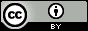 C3.1 Formula Mass and Conservation of Mass (2017) by Ian Sadler (English Martyrs’ Catholic School) shared under a Creative Commons Attribution 4.0 International License.